SAP NOW

Systems, Applications and Products in Data Processing
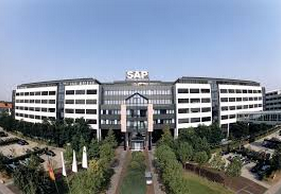 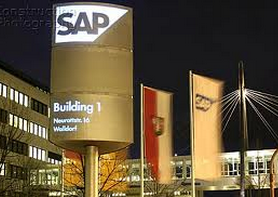 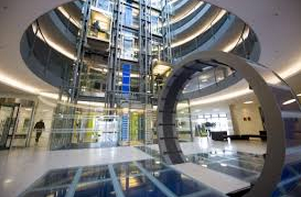 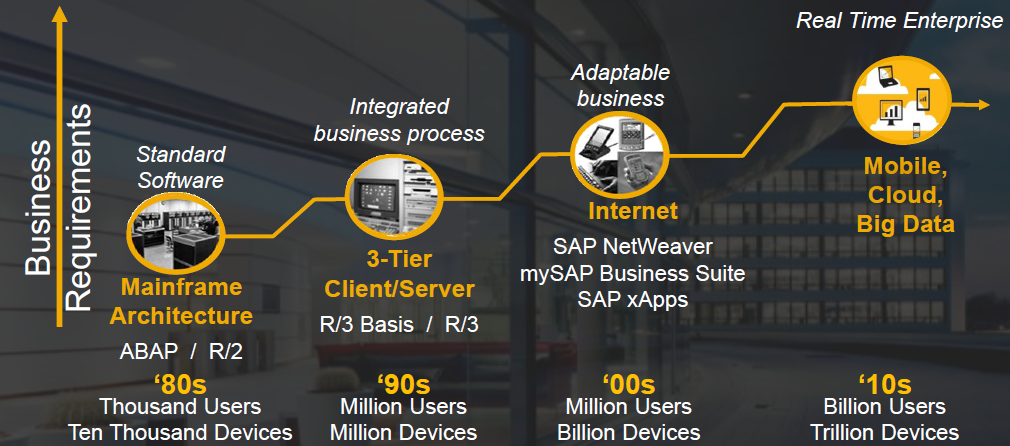 SAPの歴史
S4 HANA
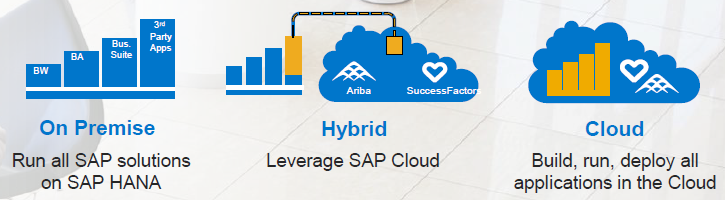 3
総勘定元帳
売掛金管理
SAPのコンセプト：リアルタイム、一元管理
得
意
先
仕
入
先
プロジェクト
管理
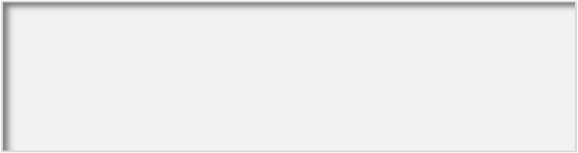 プロジェクト登録
プロジェクト計画
外注・手配管理
販売管理
購買/調達管理
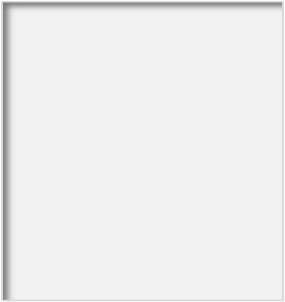 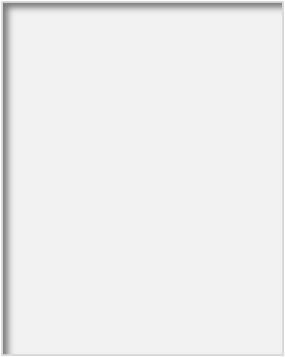 見積依頼
進捗・実績管理
プロジェクト原価
引合
引合
見積回答
購買見積
見積回答
生産管理
見積
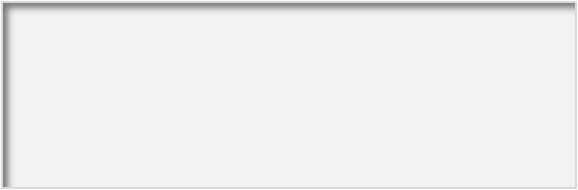 購買依頼
需要計画
発注
発注
基準生産
日程計画
製番計画
MRP計算
購買発注
受注
出荷
製品の出荷
出荷
製造指図
入荷・受入
進捗・実績管理
製造原価管理
売上計上
請求
売上/請求
検収
請求書照合
在庫管理
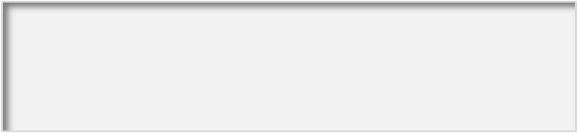 修理保守管理
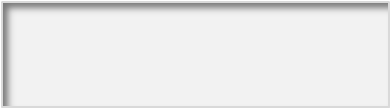 入出庫管理
保守サービス
在庫管理
出張修理
引取修理
棚卸
人事管理
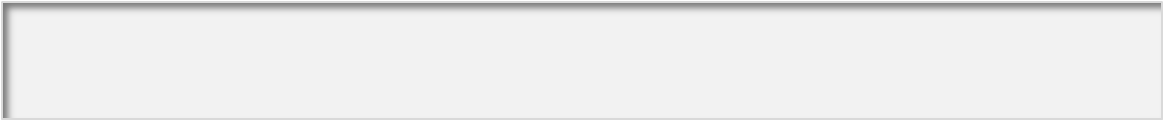 採用管理
債権管理
総勘定元帳
債務管理
固定資産管理
資金管理
資金繰予測
人事計画
財務会計
人材管理
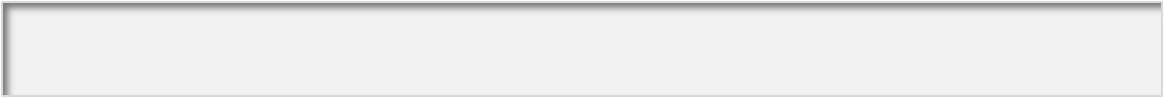 勤怠管理
製品原価
製品別売上
部門業績
間接費管理
製品原価
プロジェクト会計
収益性分析
部門別業績
給与計算
管理会計
昔のSAPの説明
4
SAP HANA
インメモリカラム型データベースによる圧倒的なスピードの実現
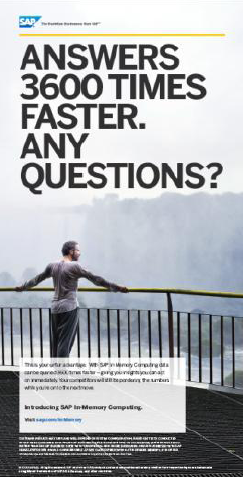 3600倍
SAP ERPを使う製造業での平均クエリ応答
4600億件
消費財のPOSデータ
0.04秒
70社の小売業者からの50TBのデータ
90%減
DWHの開発・運用の作業
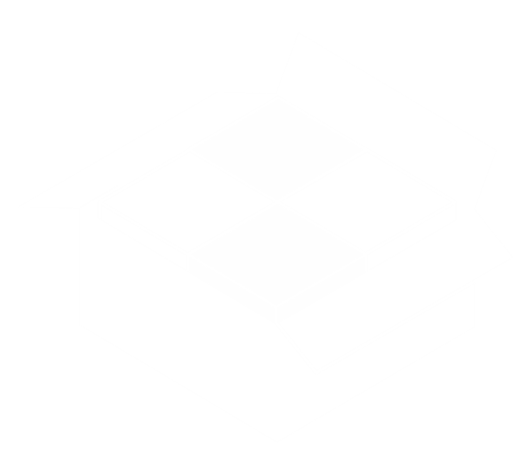 SAP HANA ANALYTICS
SAP HANA
70日
SAP In-Memory Database上の新製品開発
75%減
IMDB上でのコーディング量
Industry Add-ON
BI Suite
Predictive Analytics
Business Need
5
Global Launch of SAP S/4HANA
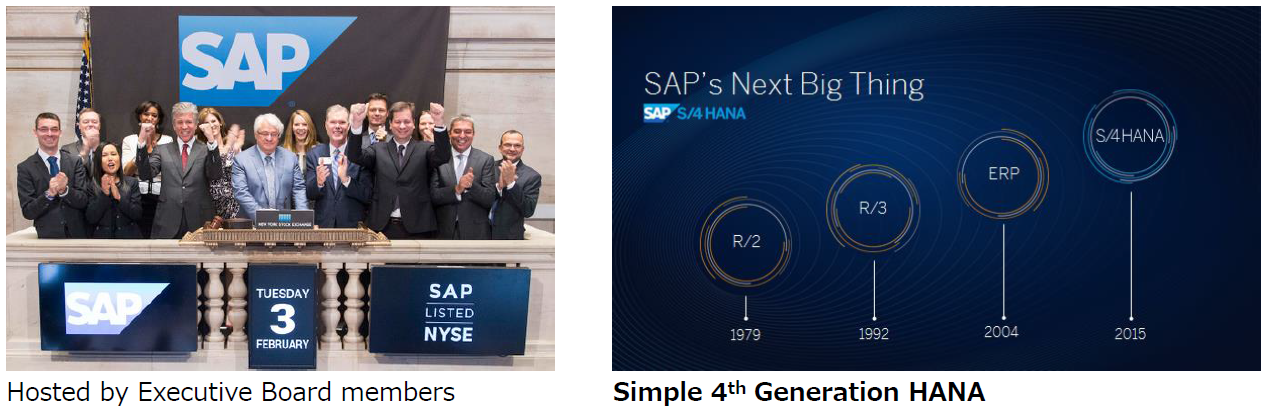 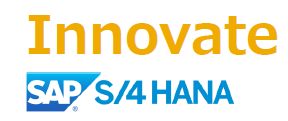 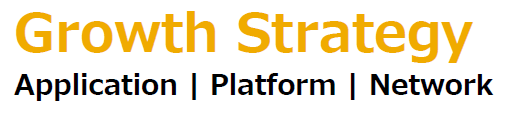 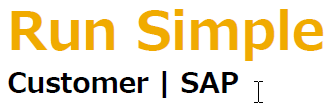 6
SAP S4/HANA
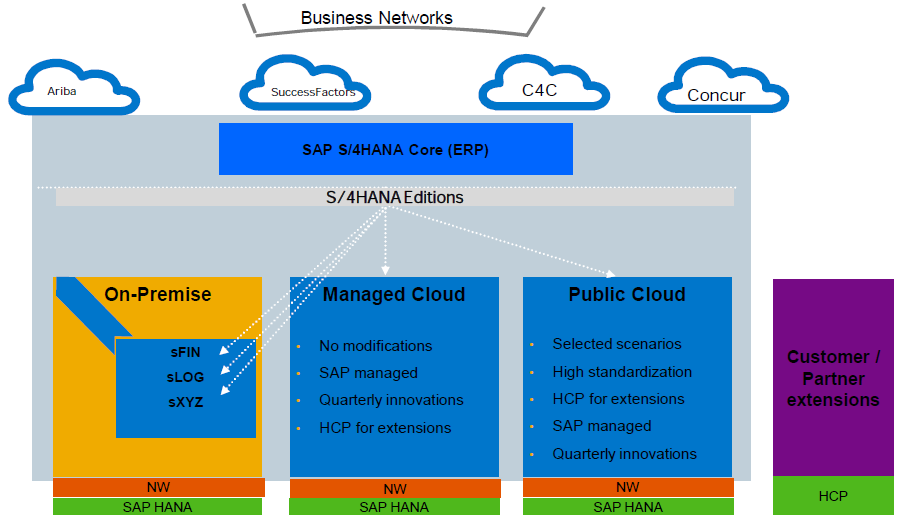 現在のSAPの説明
7
SAP S4/HANAから見たビジネス
BPM
ｽﾏｰﾄ、ｼﾝﾌﾟﾙ、ﾜｰｸｽﾀｲﾙ
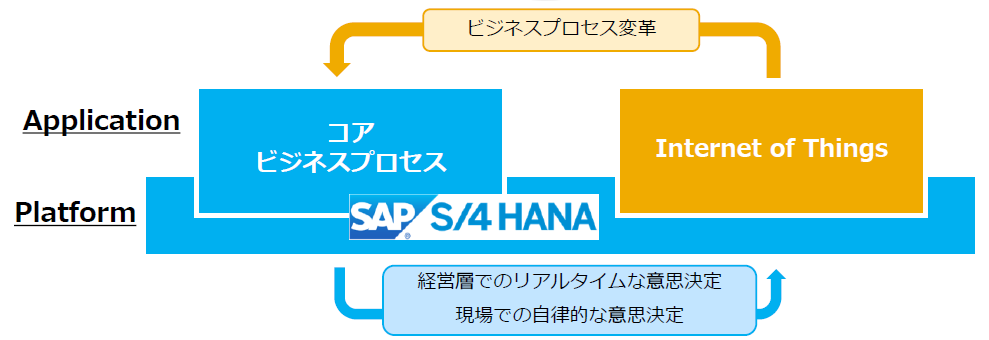 SAP 
Business ByDesign
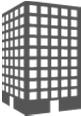 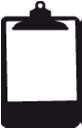 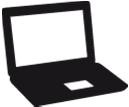 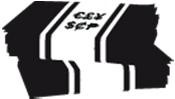 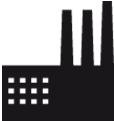 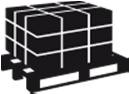 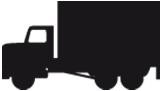 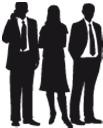 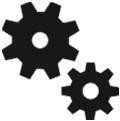 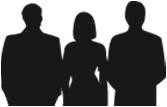 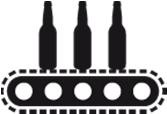 8
SAP Business By Design
シェアードサービス
End to End のBusinessProcess
管理機能
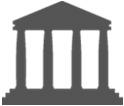 プロジェクト管理
財務会計管理会計
サービス
銀行
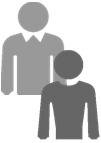 倉庫管理ロジスティクス
購買管理
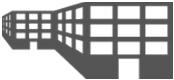 販売管理
仕入先
得意先
人事
生産管理
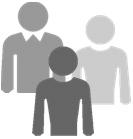 Marketing
サプライチェーン
契約者
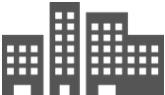 SAP ERPとの連携機能
　-Preparation for consolidation
　-Purchasing from headquarter
　-Master Data Distribution
　-Drop shipment (direct delivery)
　-Central reporting
サプライヤー
9
ピレリー社事例
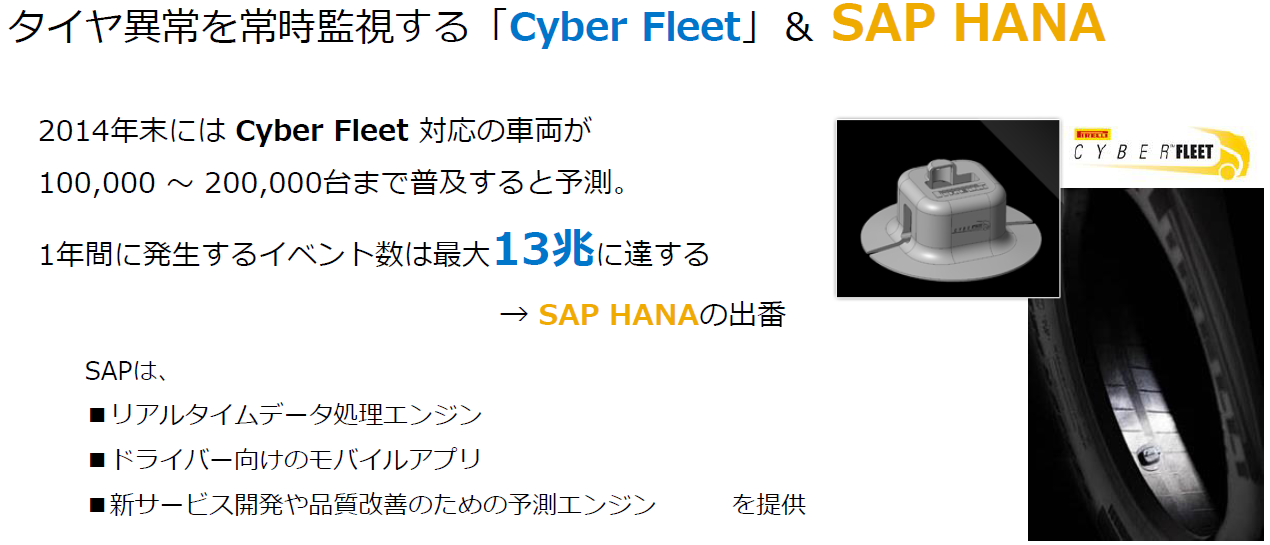 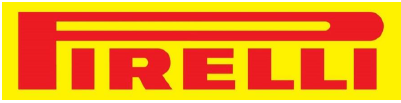 10
ジョン・ディア社事例
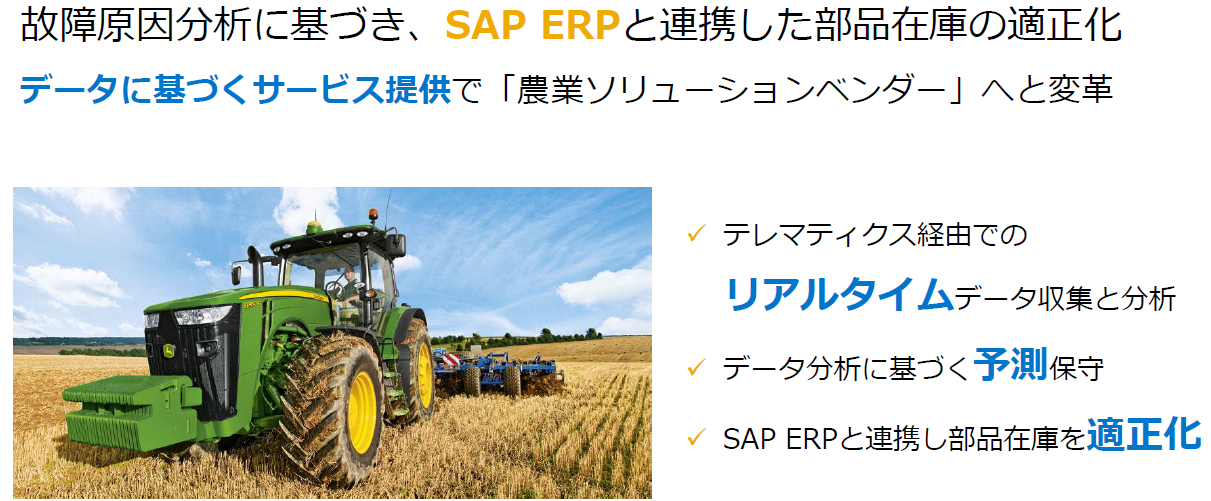 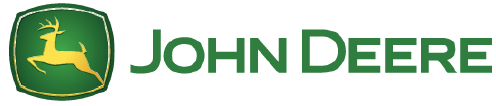 11
ケーザー・コンプレッサー社事例
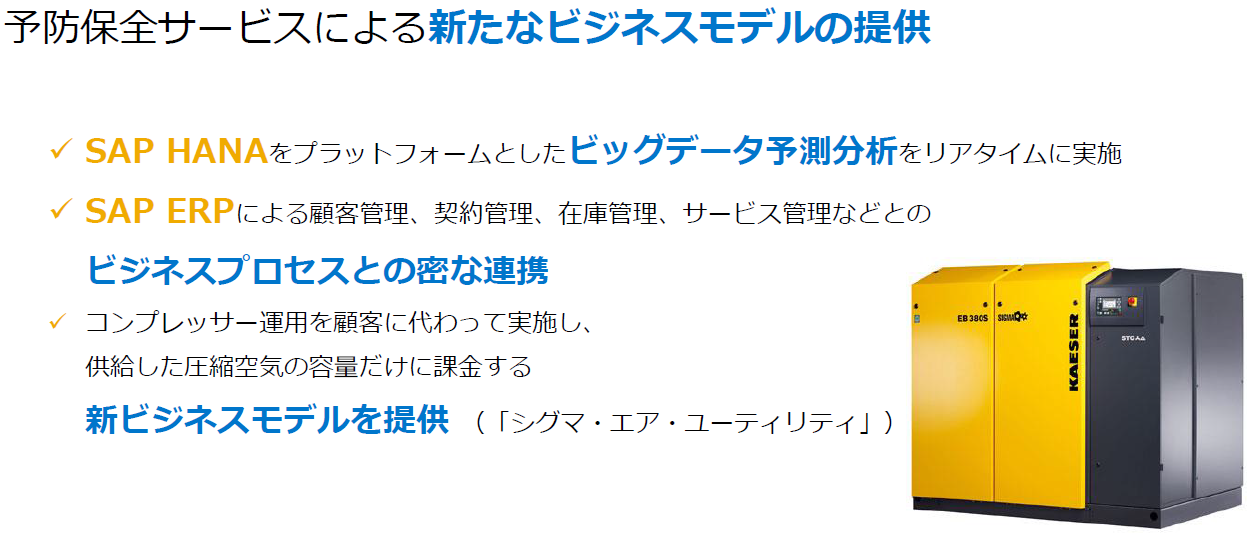 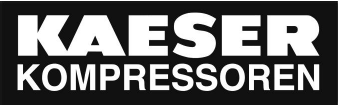 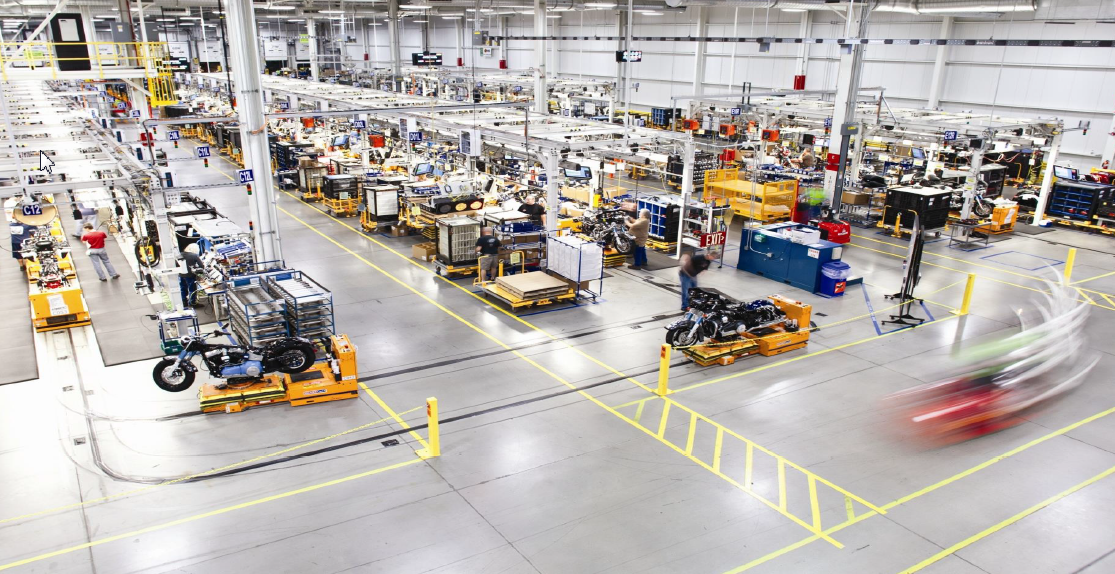 Smart Factory –Harley Davidson
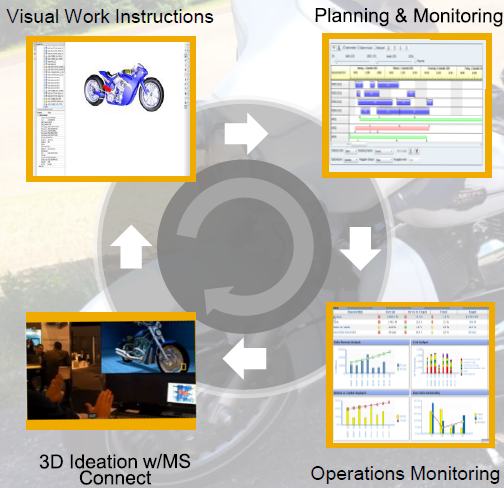 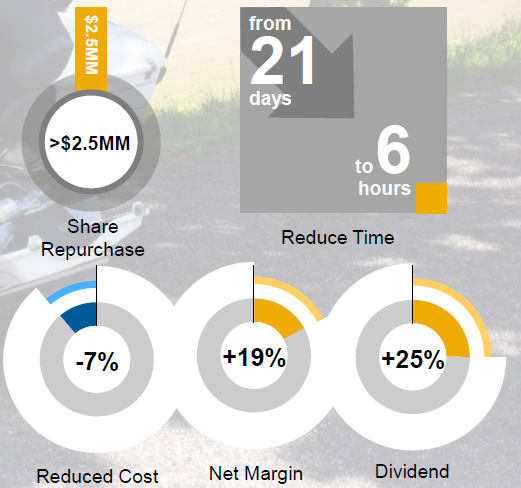 13
SAP Business One w/SoftLayer事例
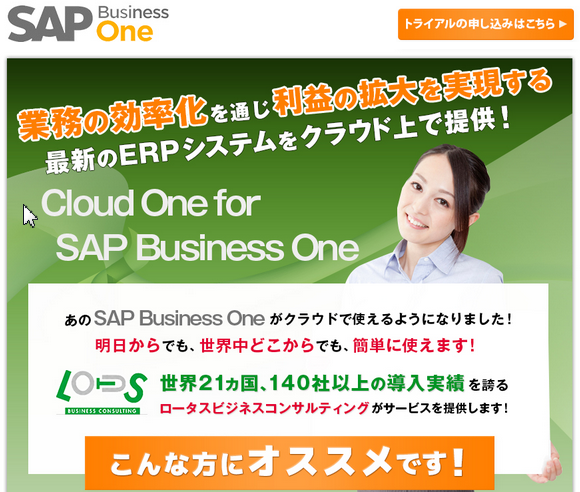 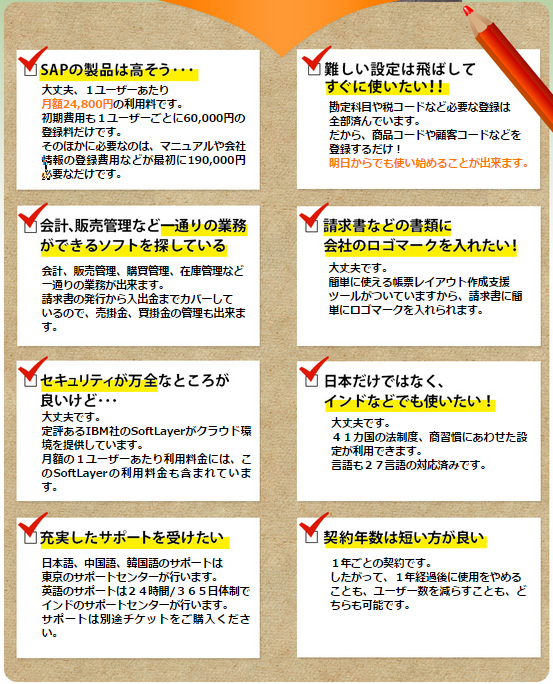 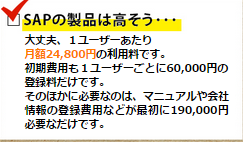